Lecture 3
CSE 331
Sep 2, 2022
Participate on Piazza
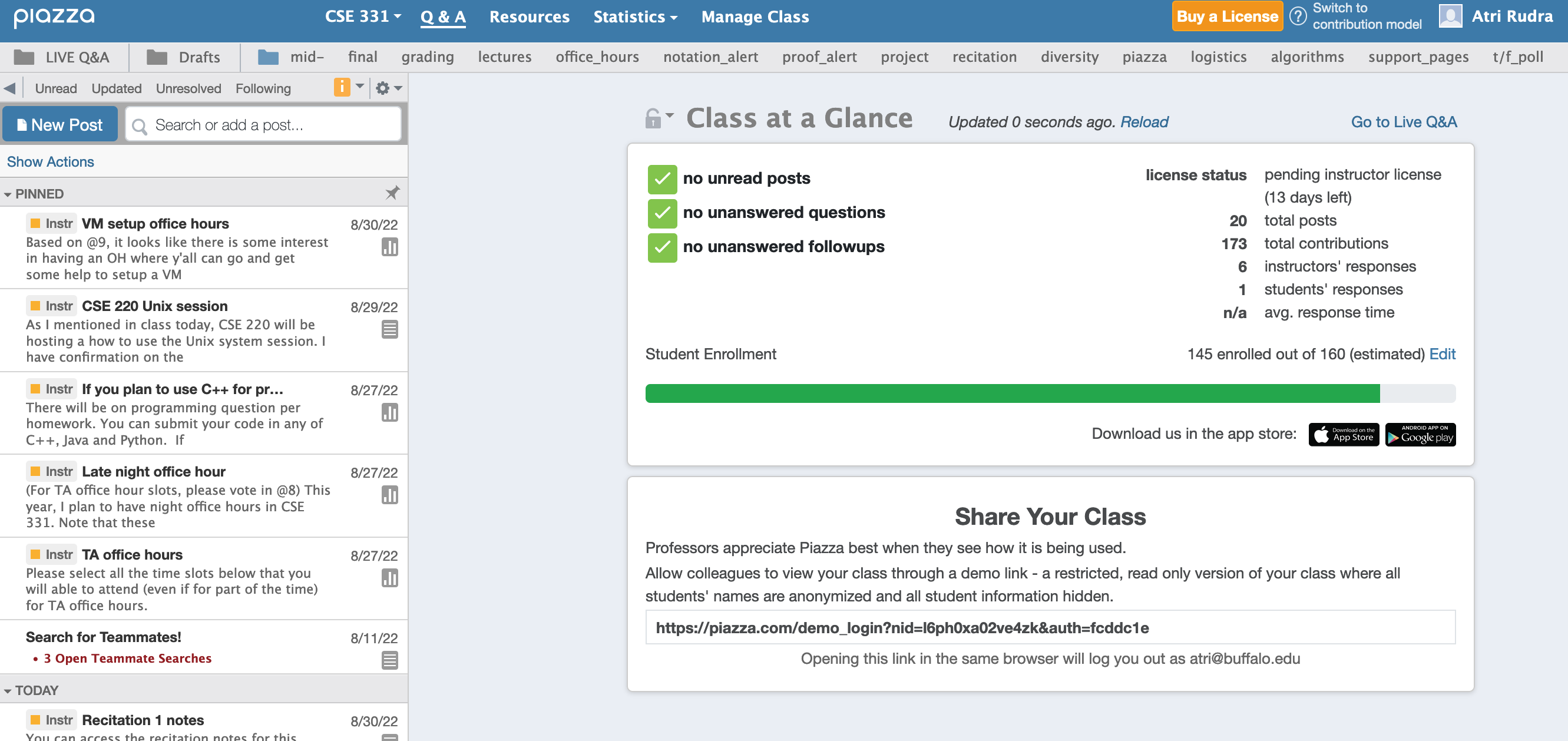 https://piazza.com/buffalo/fall2022/cse331/
Read the syllabus CAREFULLY!
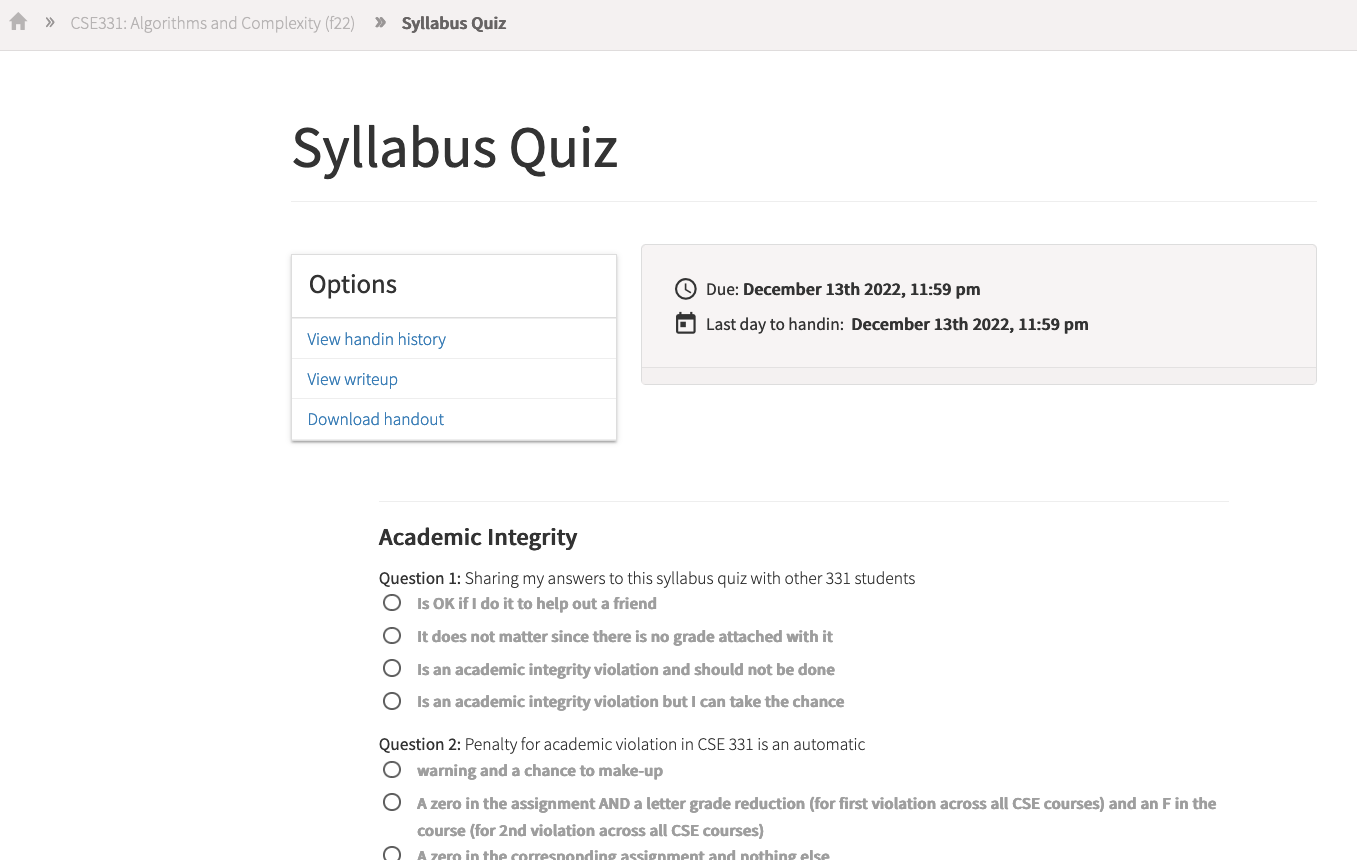 No graded material will be handed back until you pass the syllabus quiz!
Please do keep on asking Qs!
The only bad question is the one that is not asked!
VM setup OH today
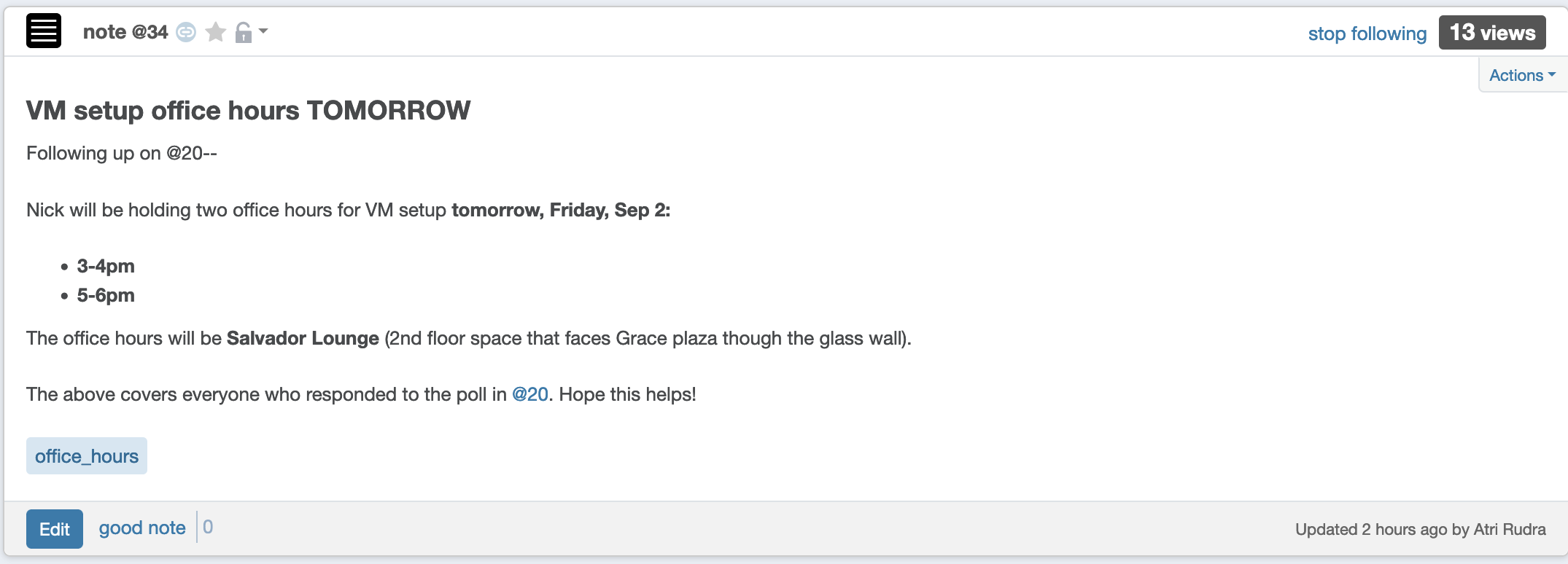 TA office hours
Finalized by today
Details will be posted on piazza
OH next week dedicated to help with proofs
Two comments on Programming
Programming is worth about 16% of your final grade
Algorithm design/proofs  are worth about 80% of your final grade
Invest your time wisely
Questions/Comments?
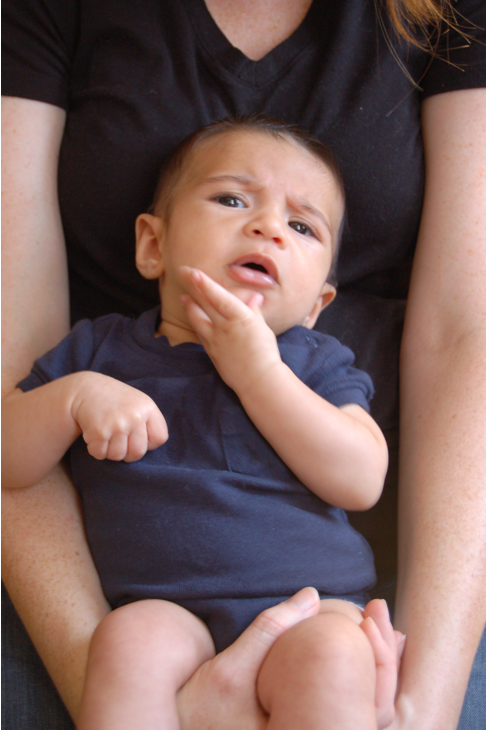 Make broadband more available
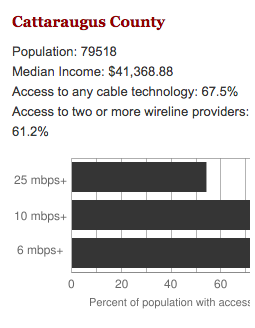 Say you are tasked to come up with the infrastructure
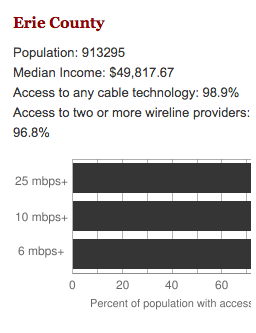 Make broadband more available
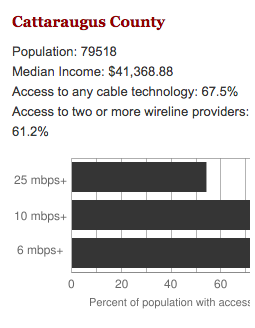 Input requirements
Is Internet a right?
Environmental factors
Where are the customers located?
Security/Privacy
What are the bandwidth requirements?
Where is funding comingfrom?
How is the input represented?
Income inequality in 
population
What objective are we optimizing?
How should the connections be configured?
Get regulatory approval
Output requirements
Hire people
Get access to physical space
Problem Definition
Outreach
Where should we lay down the physical stuff?
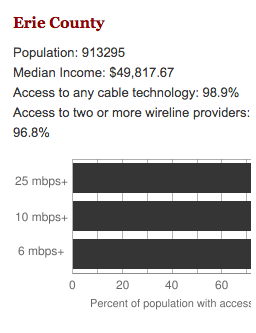 Algorithm Design
What algorithm should be use to do this?
Implement the scheme
How should we do testing and maintenance?
Main Steps in Algorithm Design
Problem Statement
Real world problem
Problem Definition
Precise mathematical def
Algorithm
“Implementation”
Data Structures
Analysis
Correctness/Run time
National Resident Matching
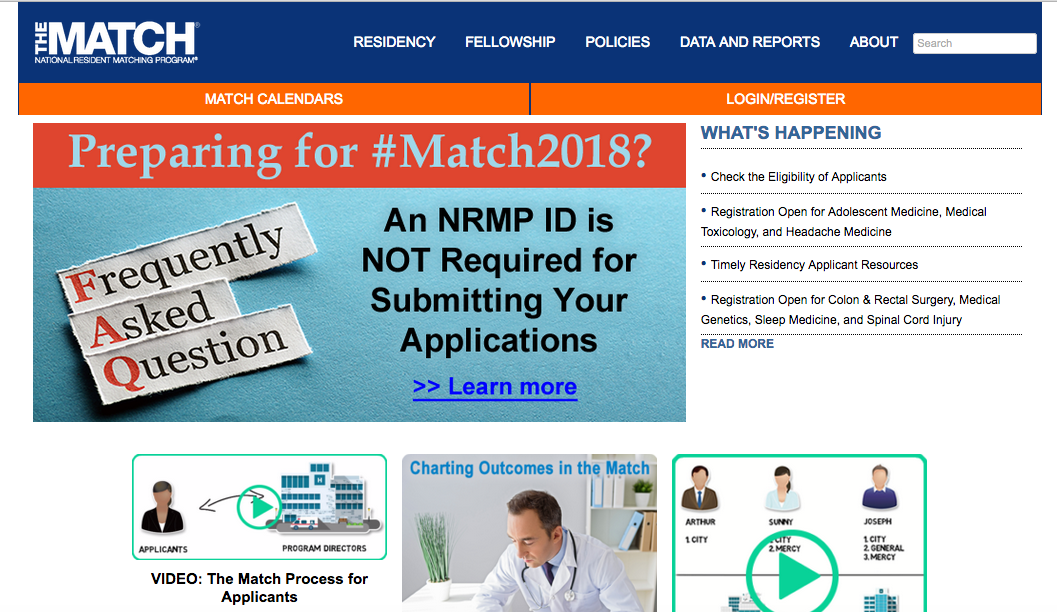 (Screen) Docs are coming to BUF
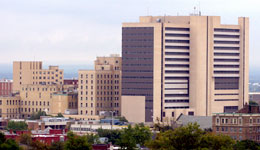 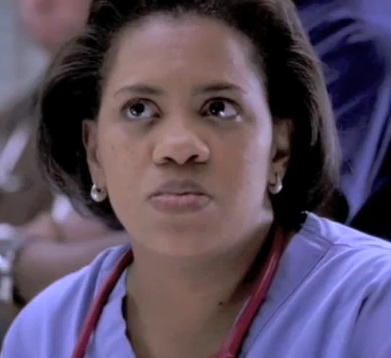 Buffalo General
Bailey (Grey’s Anatomy)
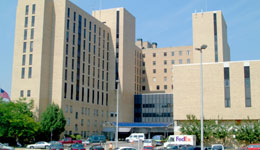 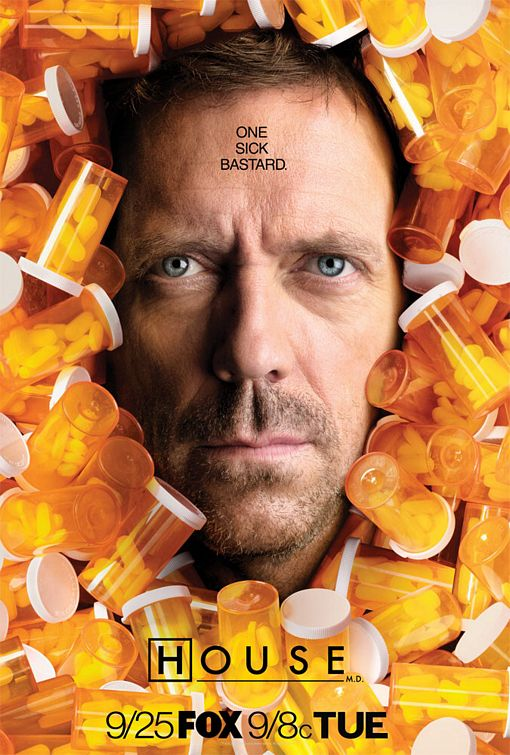 Millard Filmore (Gates Circle)
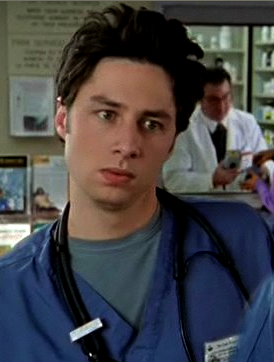 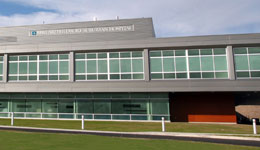 JD (Scrubs)
Millard Filmore (Suburban)
What can go wrong?
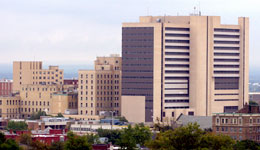 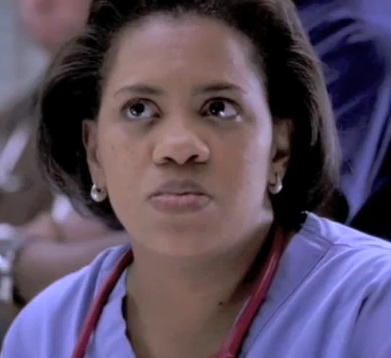 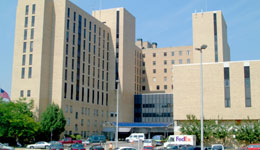 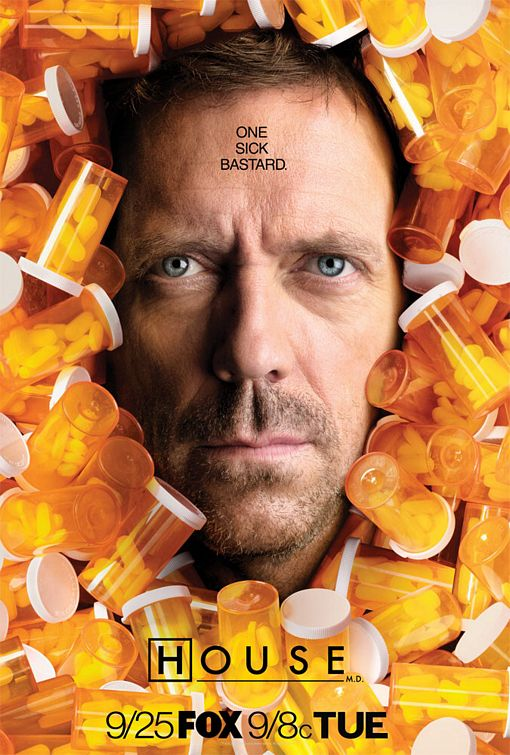 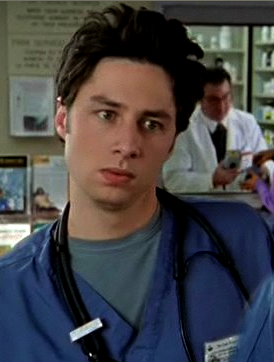 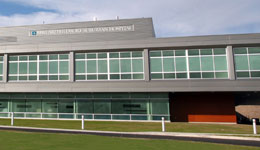 The situation is unstable!
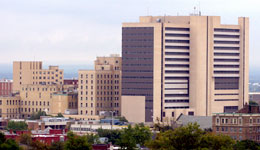 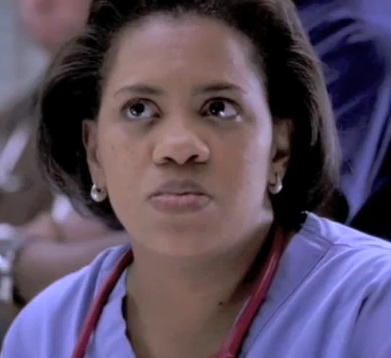 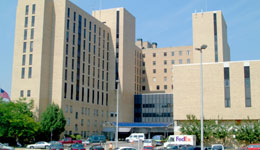 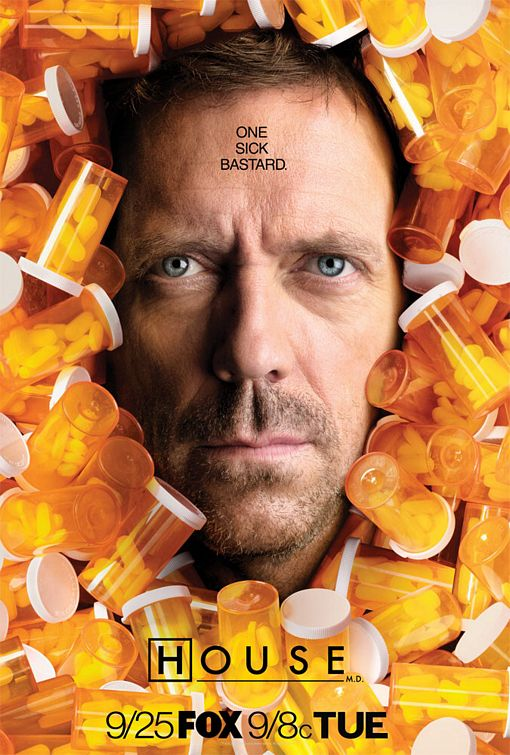 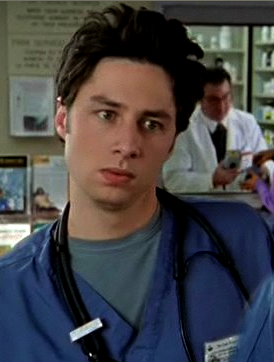 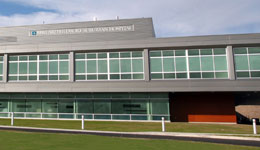 What happens in real life
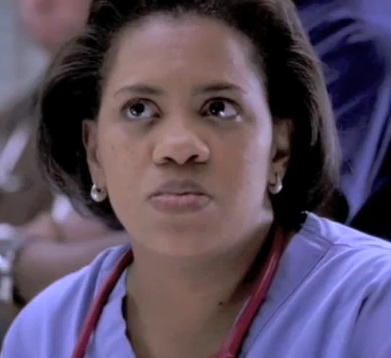 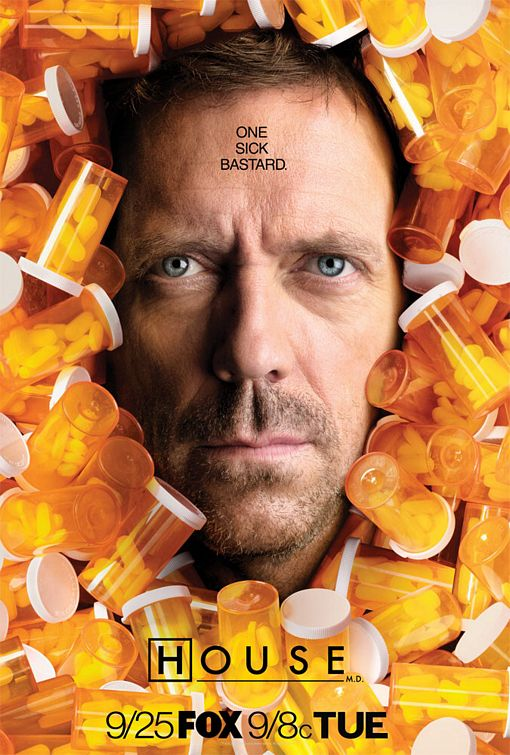 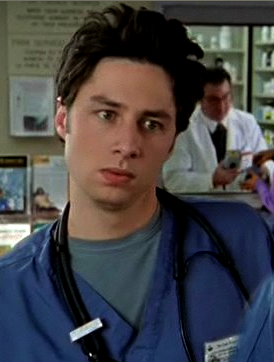 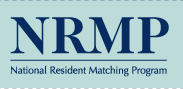 Preferences
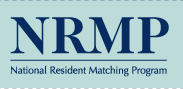 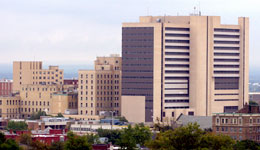 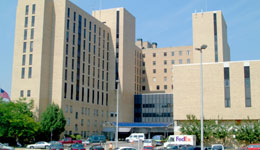 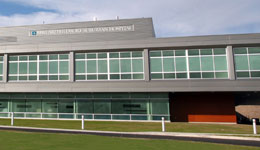 Information
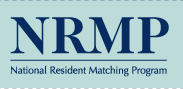 Preferences
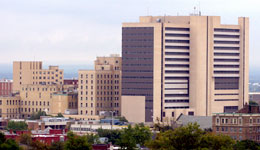 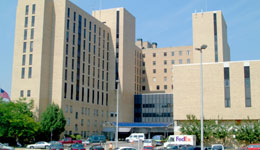 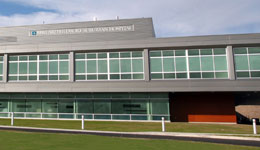 NRMP plays matchmaker
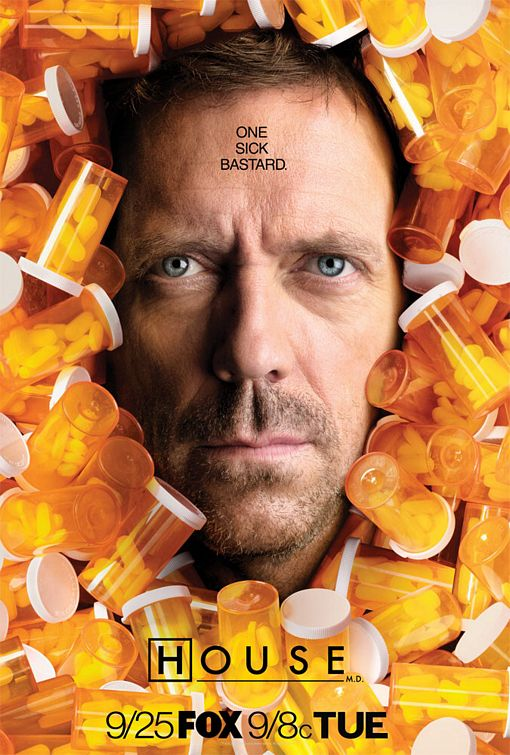 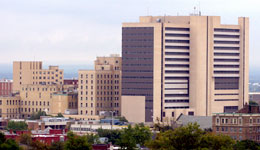 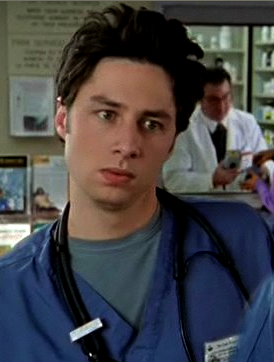 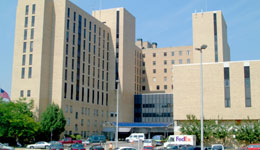 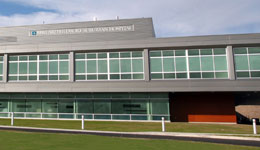 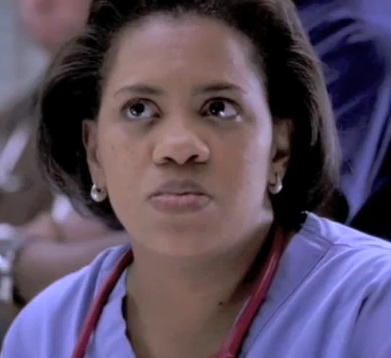 Stable Matching Problem
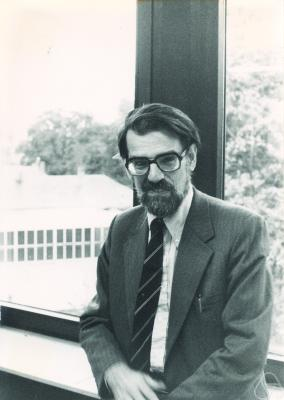 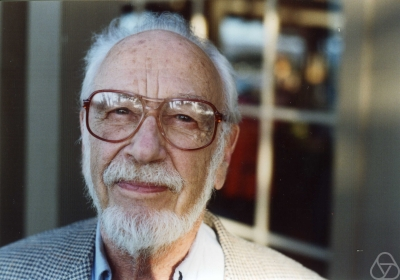 David Gale
Lloyd Shapley
Questions/Comments?
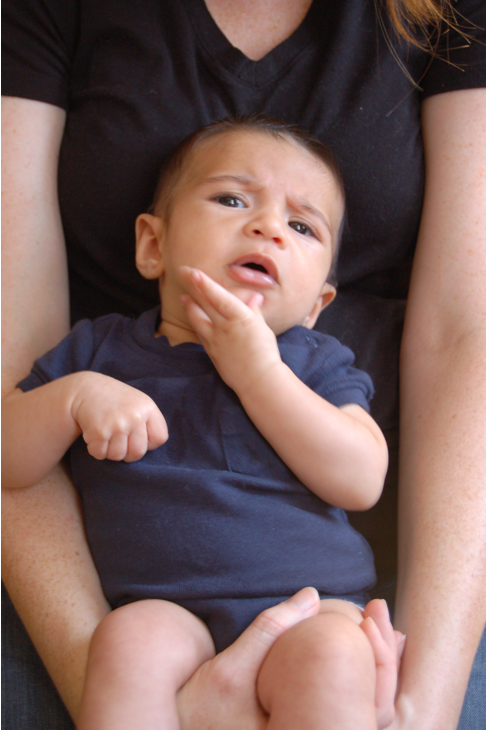 Matching Employers & Applicants
Input: Set of employers (E)
           Set of applicants (A)
           Preferences
Output: An assignment of  applicants to employers that is “stable”
For every x in A and y in E such that x is not assigned to y, either

        (i) y prefers every accepted applicant to x; or
      
        (ii) x prefers her employer to y
Simplicity is good
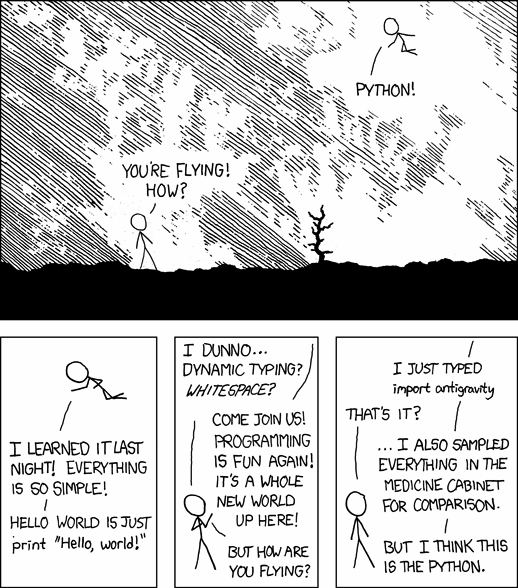 http://xkcd.com/353/
Questions to think about
1) How do we specify preferences?
Preference lists
2) Ratio of applicant vs employers
1:1
3) Formally what is an assignment?
(perfect) matching
4) Can an employer get assigned > 1 applicant?
NO
5) Can an applicant have > 1 job?
NO
6) How many employer/applicants in an applicants/employers preferences?
All of them
7) Can an employer have 0 assigned applicants?
NO
8) Can an applicant have 0 jobs?
NO
Lost in Notation….
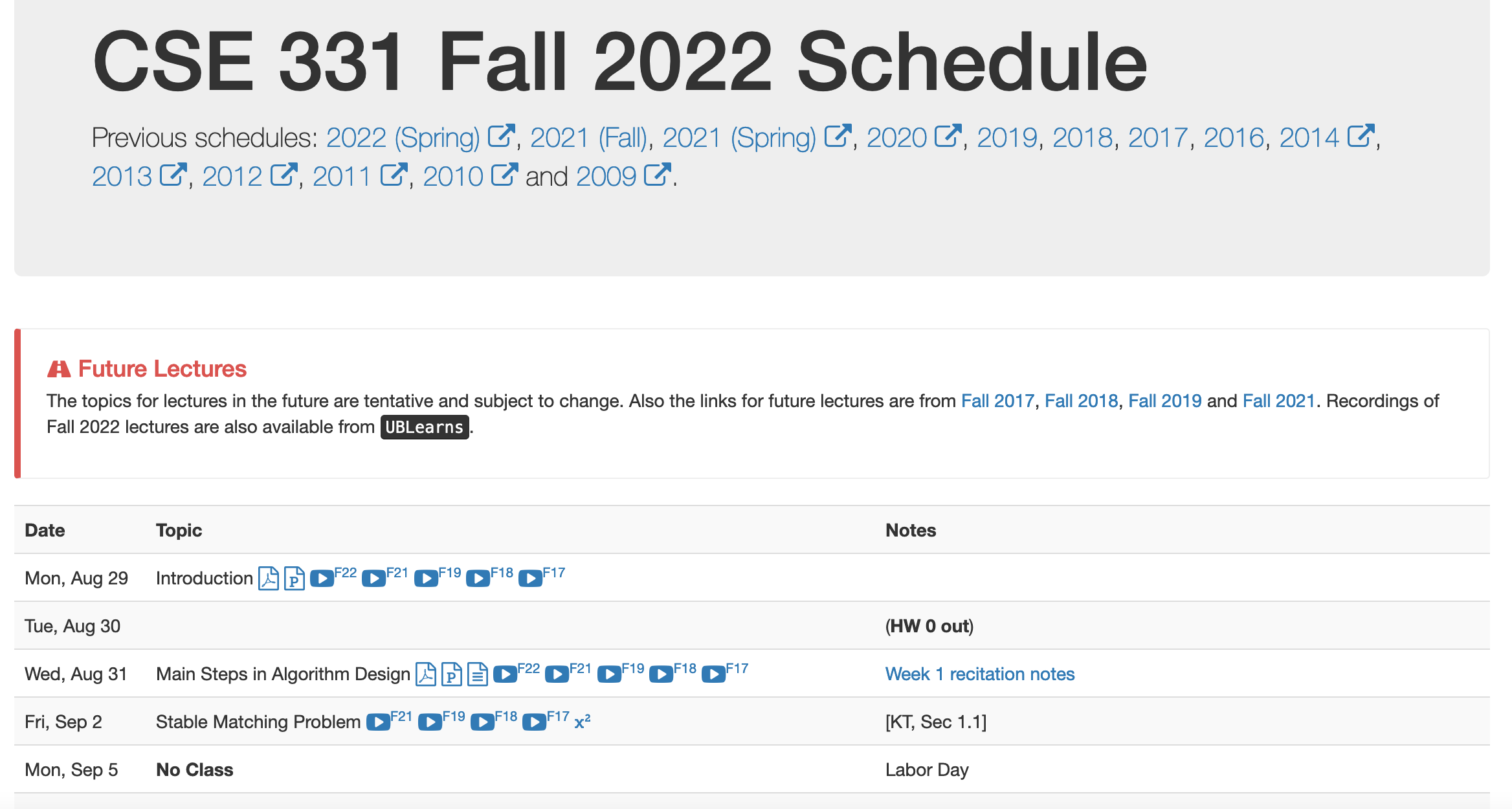 Questions/Comments?
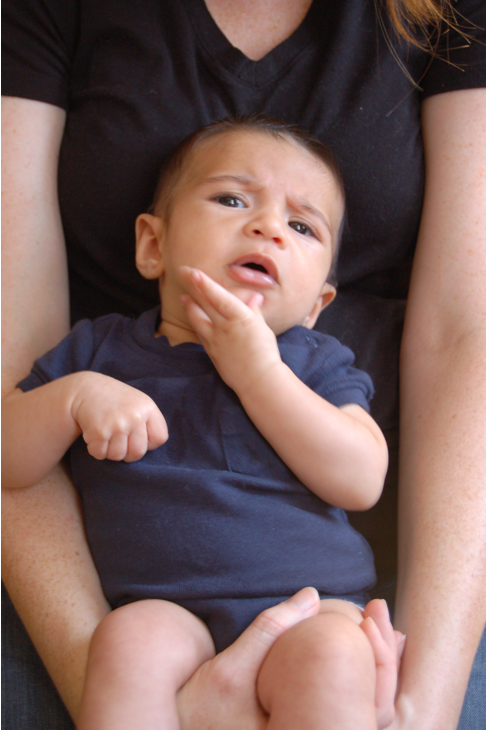 Non-feminist reformulation
n men
Each with a preference list
n women
Match/marry them in a “stable” way
On matchings
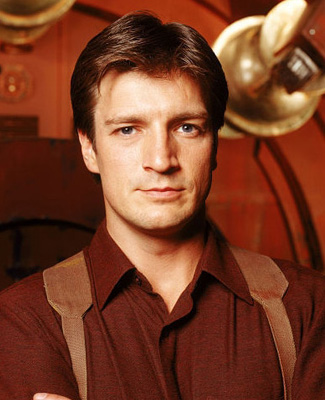 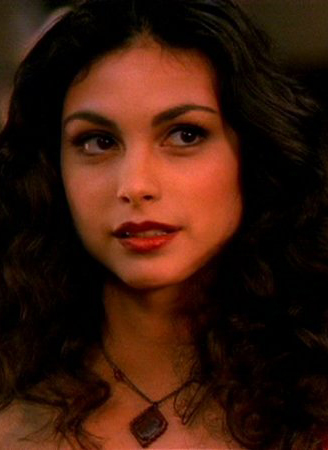 Mal
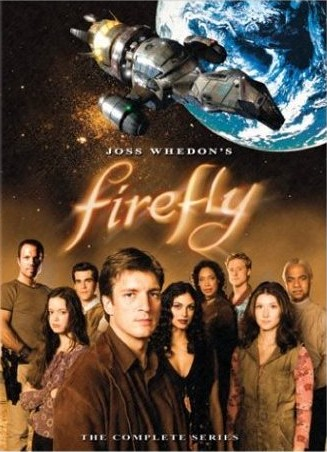 Inara
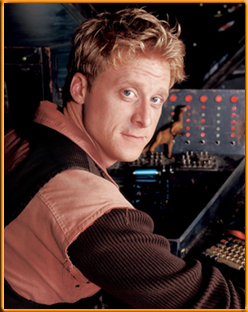 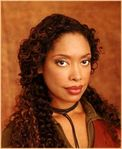 Wash
Zoe
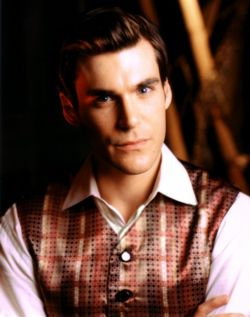 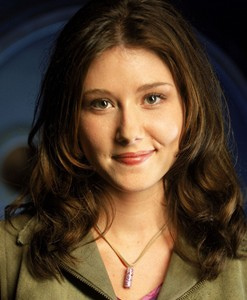 Simon
Kaylee
Is this a valid matching?
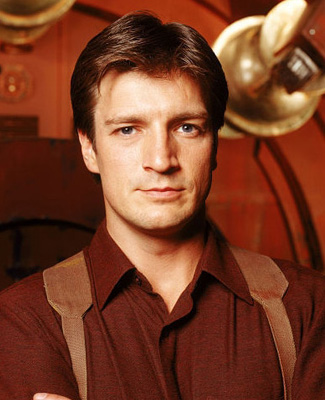 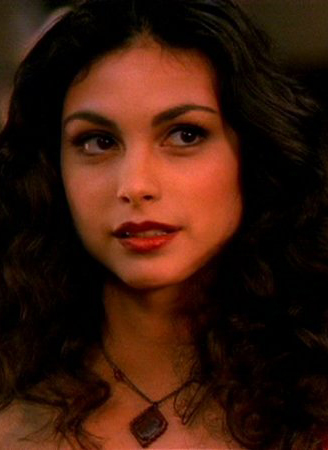 Mal
Inara
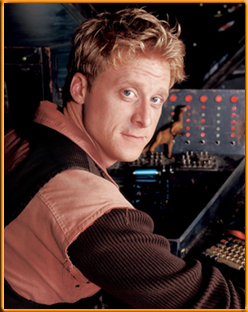 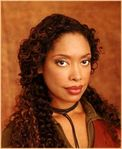 Wash
Zoe
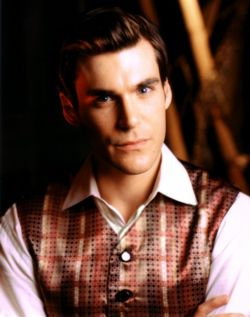 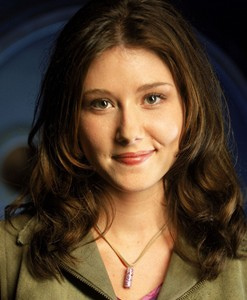 Simon
Kaylee
Is this a valid matching?
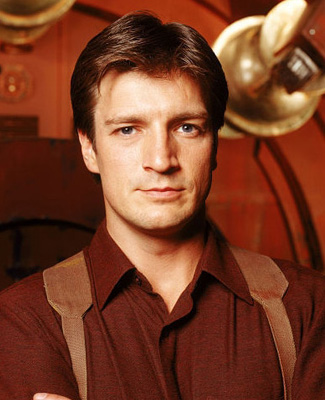 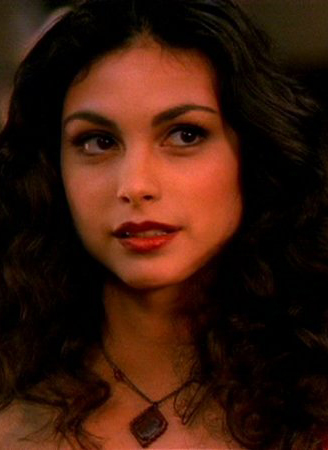 Mal
Inara
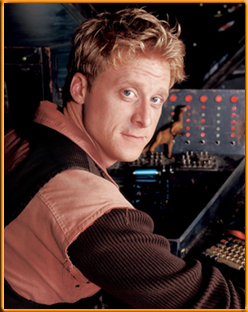 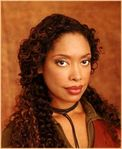 Wash
Zoe
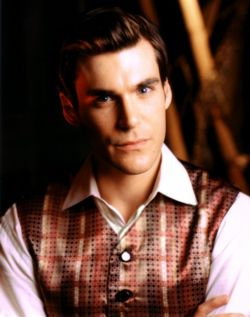 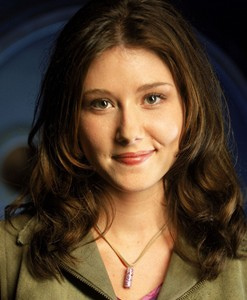 Simon
Kaylee
Is this a valid matching?
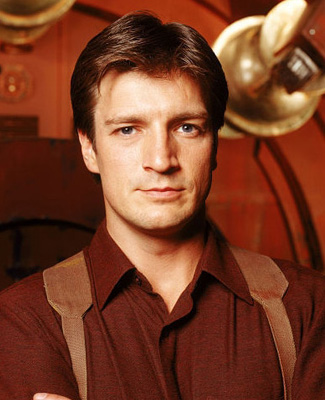 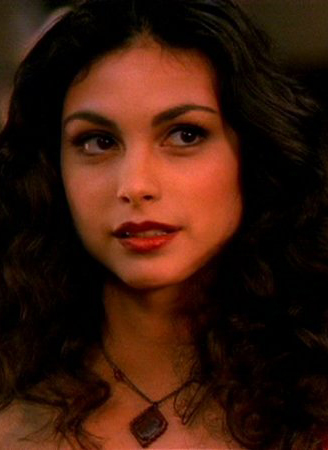 Mal
Inara
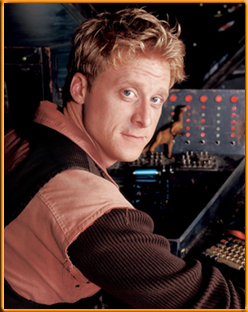 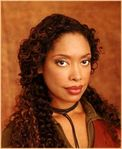 Wash
Zoe
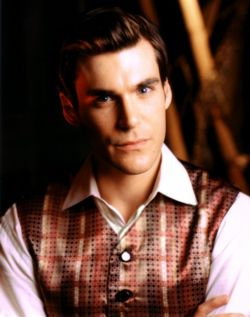 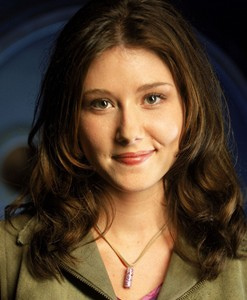 Simon
Kaylee
Which one is a perfect matching?
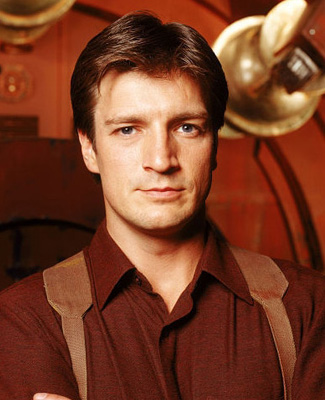 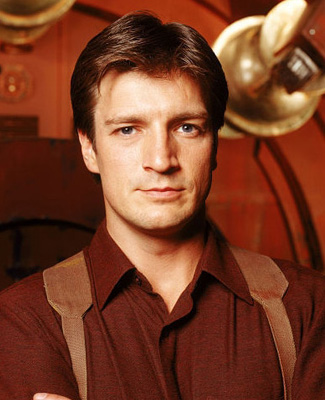 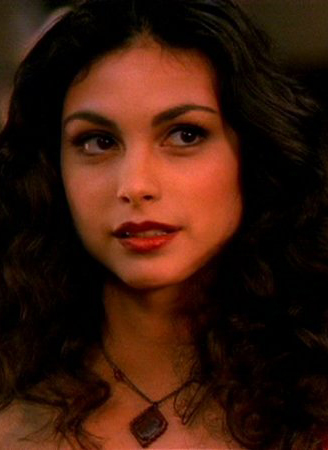 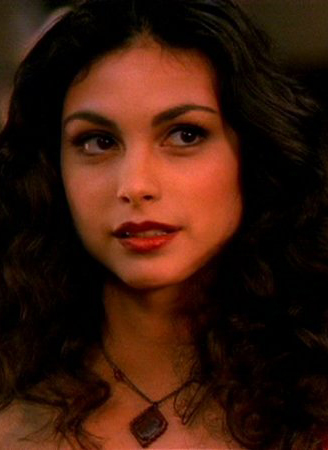 Mal
Inara
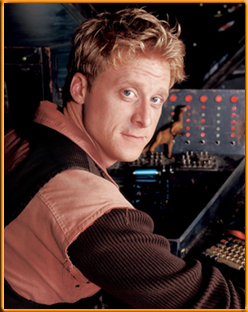 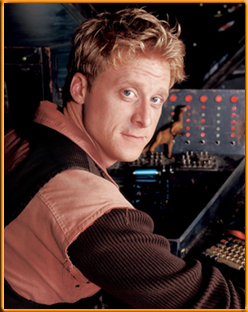 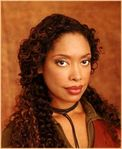 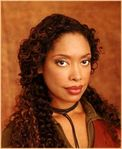 Wash
Zoe
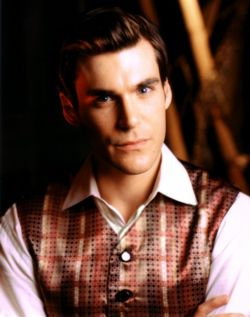 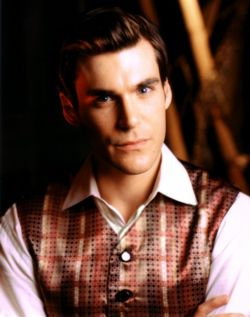 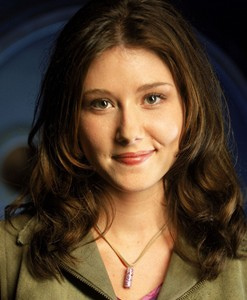 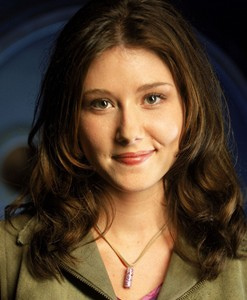 Simon
Kaylee
On to the board…
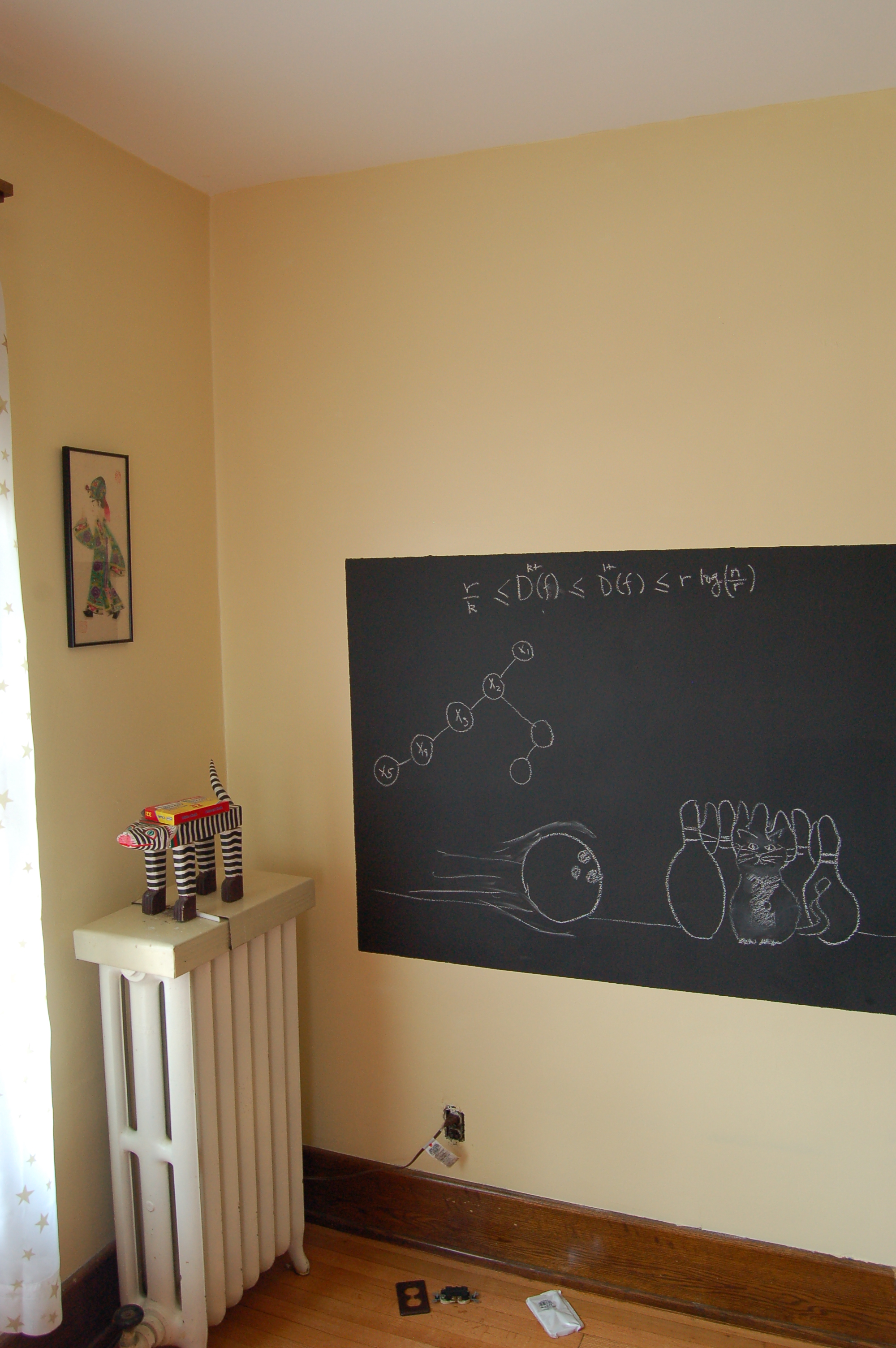